rallye lecture
rallye lecture
rallye lecture
bandes dessinées
bandes dessinées
bandes dessinées
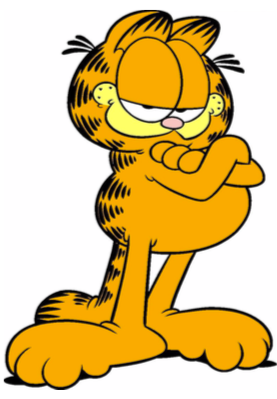 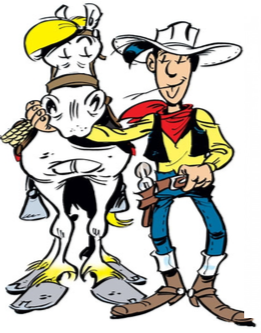 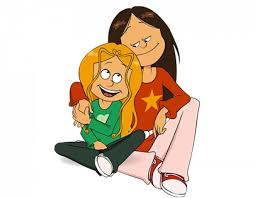 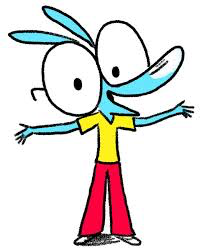 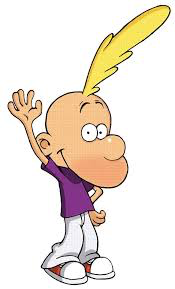 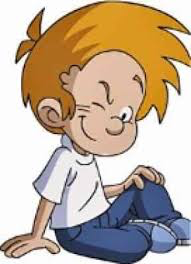 Nathan
Élodie
Hugo
monpetitbazardeprof.com
rallye lecture
rallye lecture
rallye lecture
bandes dessinées
bandes dessinées
bandes dessinées
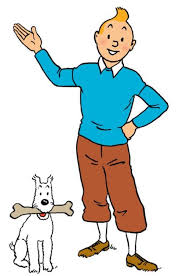 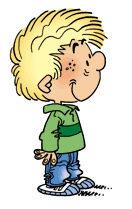 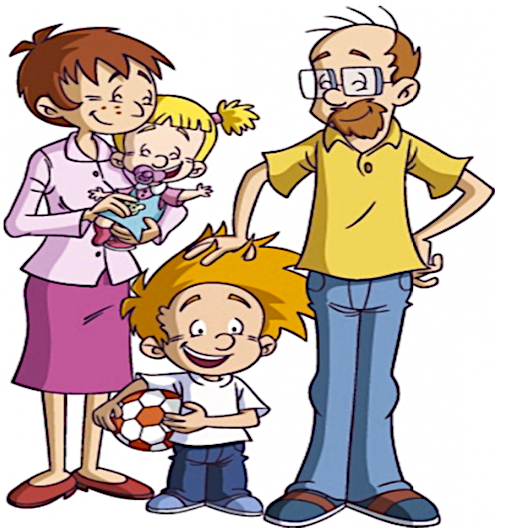 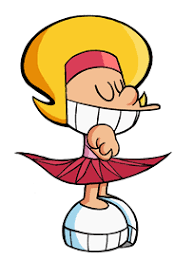 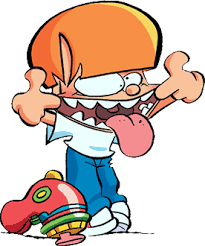 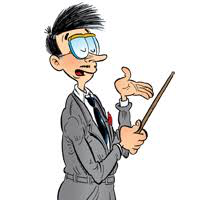 Mike
Stéphanie
Marcie
monpetitbazardeprof.com